Professional Behaviors
Greenwood School District 50
2013
Do Not Post Student Work on PRIVATE Internet Sites- It is ILLEGAL!
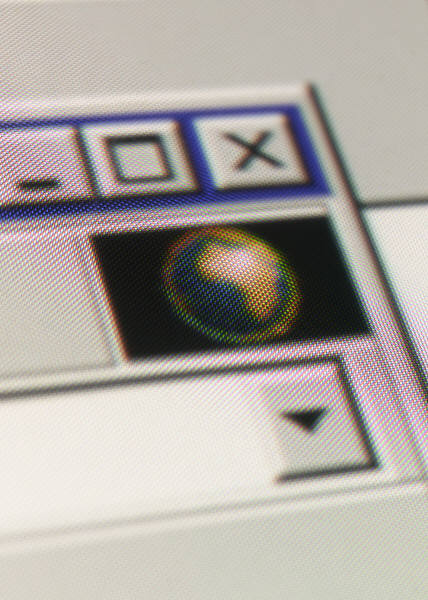 Social Networking
GBEB Staff Conduct - The personal life of an employee, including the employee's personal use of non-district issued electronic equipment outside of working hours (such as through social networking sites and personal portrayal on the Internet), will be the concern of and warrant the attention of the board if it impairs the employee's ability to effectively perform his/her job responsibilities or if it violates local, state or federal law or contractual agreements. Unprofessional conduct may subject the employee to disciplinary actions consistent with state law, federal law and/or board policy.
Text Messages
Inappropriate text messages are continually being discovered involving school staff members and students.
Policy GBEB Staff Conduct
The Board of Trustees reaffirms one of the oldest beliefs in education: One of the best methods of instruction is that of setting a good example. The Board of Trustees expects the staff of the district to strive to set the kind of example for students that will serve them well in their own conduct and behavior and subsequently contribute to an appropriate school atmosphere.
Policy GBEB
To that end, in dress, conduct and interpersonal relationships, all staff should recognize that they are being continually observed by students and that their actions and demeanor will be reflected in the conduct of the students.
Policy GBEB
Immoral conduct on the part of any employee will constitute grounds for immediate suspension. No employee will commit or attempt to induce students or others to commit an act or acts of immoral conduct, which may be harmful to others or bring discredit to the district. If it appears an employee may have violated the law, the district will cooperate with law enforcement agencies.
Policy GBEBB Staff Conduct With Students
All staff members are to keep all relationships between themselves and the students at their work site as professional ones. In situations where a staff member is in a position to have influence or power over a student, he/she is not to date or be involved in any way with the student, even if the relationship is consensual. Inappropriate social relations with students may constitute a form of sexual harassment and be subject to the provisions of the district policy JI, Sexual Harassment of Students.
Consequences
Any employee or student who is found to have engaged in sexual harassment will be subject to disciplinary action, up to and including termination. The district will take all other appropriate steps to correct or rectify the situation.
Defense
The best defense we have is to be keen observers and report inappropriate actions.
Expectations
Standards of behavior have to be established and enforced in a consistent manner.
Supervisors have to continuously monitor for inappropriate activity and confront any suspicious behavior.
Supervisors have to make clear the consequences for inappropriate activity.
Inappropriate Touching
Inappropriate touching is certainly the easiest way to find yourself in the middle of an investigation and talking to people in uniforms.
Inappropriate Dress
Dress as a professional in all circumstances.  Dress often conveys wrong signals to adolescent teens because their whole world is wrapped around how one looks.
Inappropriate Conversations
Ask if your conversation with students is the type of conversation you would like a teacher to have with your son or daughter.
Avoid texting students.  There are more appropriate ways to communicate with students.
One-on-One Meetings
Never meet in a private area one-on-one with a student.  This is a certain recipe for disaster.  Make sure the door is open and anyone wanting to access your presence can do so with relative ease.
Self-Police
Enter an agreement with a co-worker to monitor each other.  Accept peer-to-peer coaching on this issue.
Recognize Your Stress or Anger
We all have stressors in our lives.  
Recognize stress and how it can affect your performance and productivity.  
Take advantage of 50 CARE. 
Click here for information on 50 CARE
The Law
Failure to report: misdemeanor, and fine up to $500 and/or jail up to 6 months.
False report: subject to civil action for actual & punitive damages, costs and attorney's fees.
Sexual Harassment
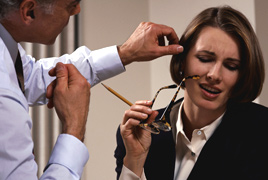 The Cost
The Board of Trustees considers sexual harassment to be a major offense that may result in disciplinary action or dismissal of the offending employee.
The Policies
GBAA  Sexual Discrimination and Harassment
GBAA-R  Sexual Discrimination and Harassment Regulation
GBEBB  Staff Conduct with Students
Keys to Determining Validity
The harasser requires the employee to submit to the conduct as an explicit or implicit condition of employment, status or promotion.
Keys to Determining Validity
The harasser uses the employee's submission to, or rejection of, the conduct as a basis for an employment decision.
Keys to Determining Validity
The harassment substantially interferes with an employee's work performance or creates an intimidating, hostile or offensive work environment.
Keys to Determining Validity
The employee's submission to, or rejection of, the conduct is the basis for any decision affecting benefits, services, honors, programs or other available activities.
Reporting Harassment
An employee who feels that he/she is being harassed should immediately report such incident to the immediate supervisor of the accused employee or the appropriate human resources  department official.
No No’s
Threats or intimidation of sexual relations 
Verbal abuses including graphic commentaries, innuendoes, comments or jokes
Threats or insinuations that the person’s employment, wages, promotional opportunities, work assignments or other conditions of employment may be adversely affected
Annual Training
On an annual basis, administrators/supervisors will review with all employees the nature of sexual harassment, the procedures for registering a complaint about sexual harassment and the redress that is available.
Reporting Child Abuse
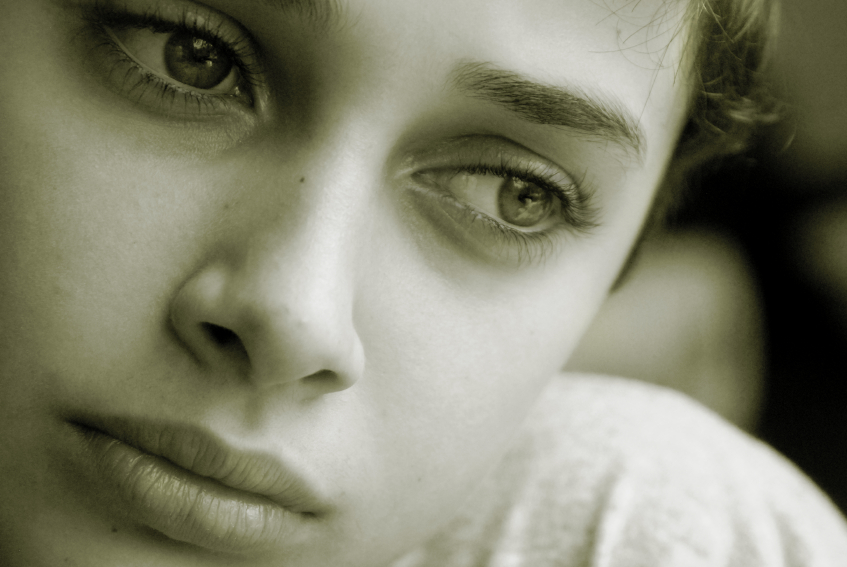 Mandatory Reporters
Doctors
Nurses
Dentists
Optometrists
EMT Workers
Mental Health
Allied Health
Clergy
Teachers
Counselors
Principals (and assistants)
Social Workers
Substance Abuse Counselors
Childcare Workers
Foster Care Workers
Police
Undertakers (and staff)
Funeral Directors (and staff)
Film Processors
Computer Technicians
Judges
Child Abuse and Neglect Defined
It is abuse or neglect when a child is injured by the intentional acts or omissions of an adult

DSS gets involved in child abuse and neglect cases that involve a parent or guardian as the perpetrator
Child Abuse and Neglect Defined
Physical or mental injury
Excessive corporal punishment
Sexual offenses
Failure to supply food, clothing, shelter, education, medical care
Abandonment
Encouraging delinquency
Substantial risk of abuse or neglect
Neglect
Failure to provide food, clothing, shelter, education, or medical care, though financially capable of doing so.
When Do You Report
When is there reason to report?
	-	when the child’s physical or mental 	health or welfare is at risk; or,
	-	when a child has been or may be 	adversely affected by abuse or neglect.

And, when this information is received in your professional capacity.
Reason to Believe
Law requires report to be made when there is “reason to believe”
Does not require the reporter to have conclusive proof
Does not require proof beyond a reasonable doubt
Information must be such that a reasonable person would rely upon it, including hearsay
Immunity from Liability
Reporters are immune from civil and criminal liability for reporting child abuse and neglect in good faith

Law presumes that child abuse and neglect reports are made in good faith
Failure to Report
A person who is required to report child abuse and neglect and who fails to do so has committed a crime

	-	punishable by $500 fine and/or 6 	months imprisonment
How to respond to the child:
Listen attentively
Do not probe for details
Do not remove clothing
Do not indicate disbelief, shock, or anger
Explain actions you will take
Do not give false assurances
Documentation
Document the basis for your concern, including the physical and behavioral signs
Document the child’s statements to you, use  the child’s words
Record the child’s demeanor
Record the date and agency individual to whom you spoke
Final Thoughts about Mandatory Reporting
Must report if you have “reason to believe”
Do not worry about retaliation
Presumption that reports are made in good faith
DSS and law enforcement must keep your identity confidential
Confidentiality
DSS and law enforcement must keep the identity of the reporter confidential

May share the name of the reporter with each other to further their investigations

Reporter may also be required to testify
Confidentiality
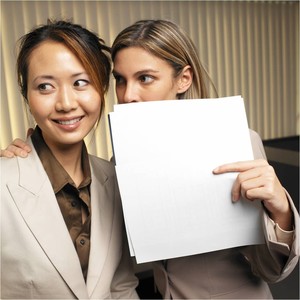 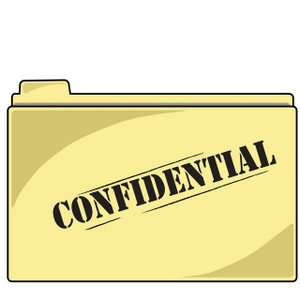 Confidentiality
DSS and law enforcement must keep the identity of the reporter confidential

May share the name of the reporter with each other to further their investigations

Reporter may also be required to testify
Student Information
Federal law protects the confidentiality of student education records as well as personally identifiable information contained in such records.
FERPA
The Family Educational Rights and Privacy Act (FERPA), a federal law, protects the privacy of student educational records and assures parents the right to access those records.
Caution
District employees are charged with maintaining the strict confidentiality of student education records and may release such information to others only with written consent of the parent, guardian or (in some cases) the student. 
Employees are cautioned to not discuss any information that could be construed as individual student information.
End of Module
Click Here to return to the Employee Training Page